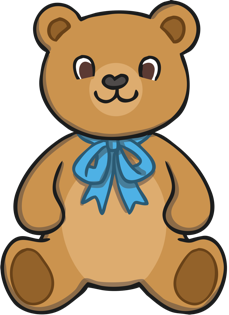 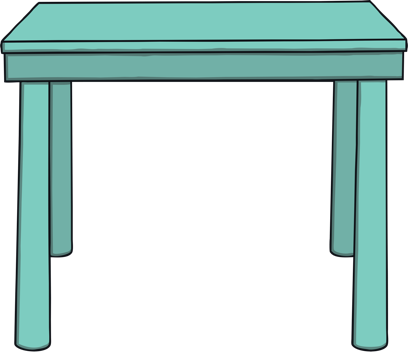 Where is Teddy?
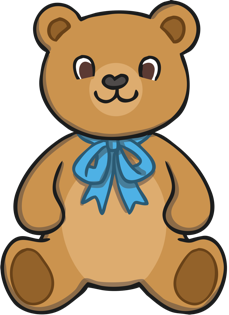 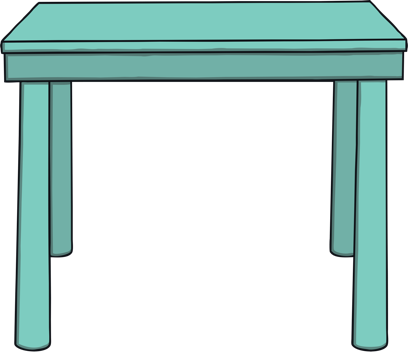 Teddy is on the table.
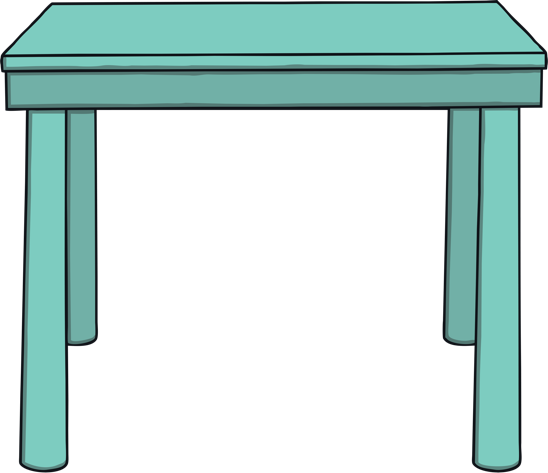 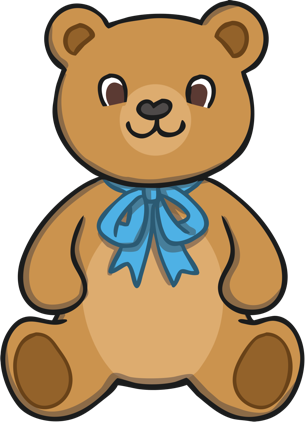 Where is Teddy?
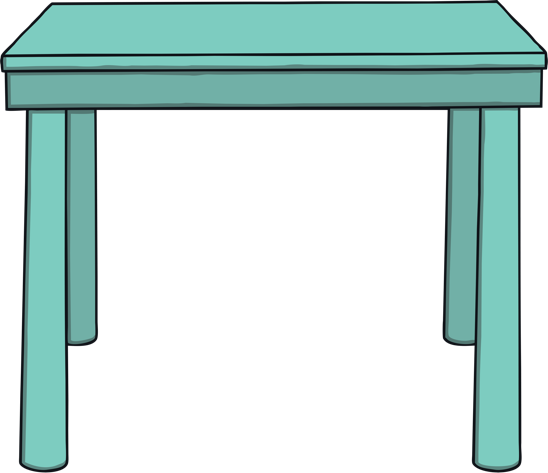 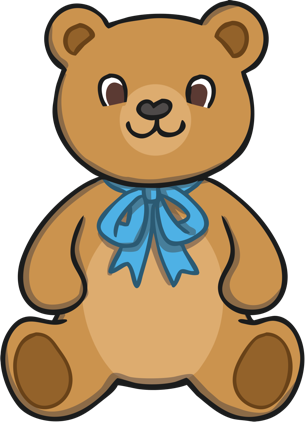 Teddy is under the table.
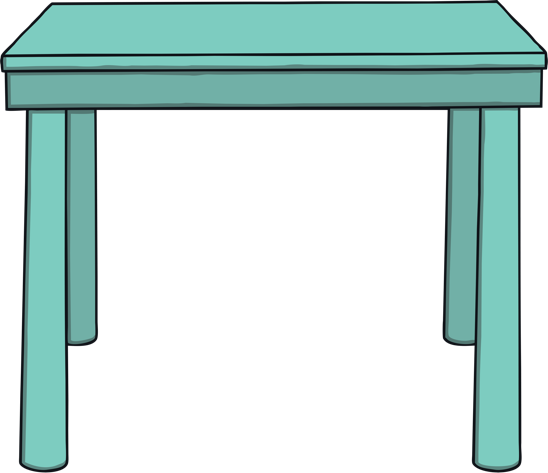 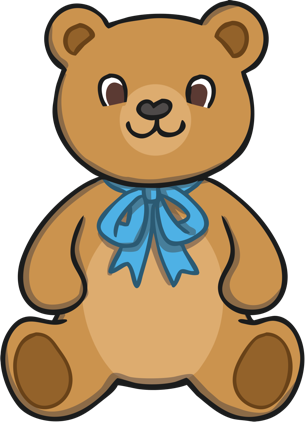 Where is Teddy?
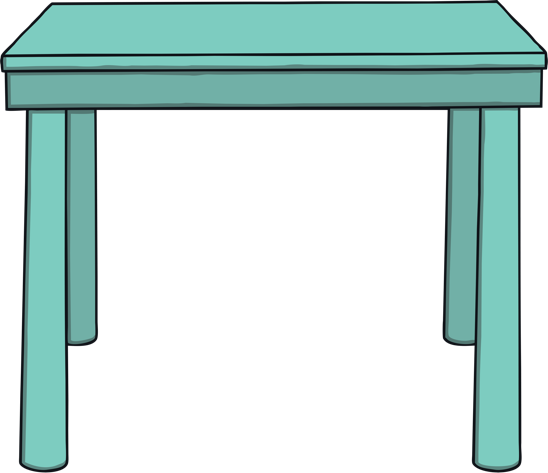 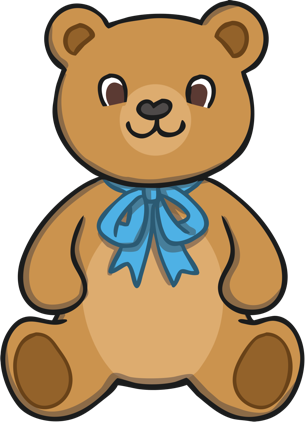 Teddy is beside the table.
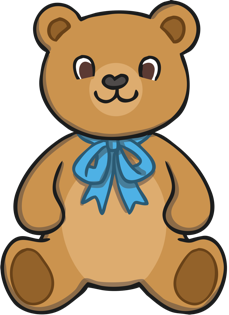 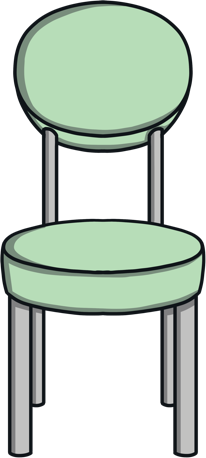 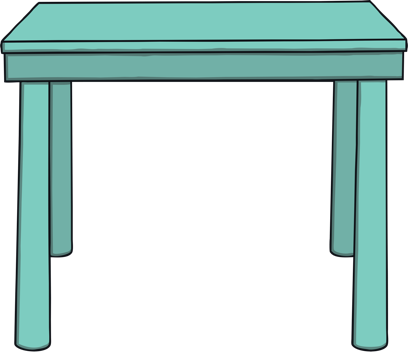 Where is Teddy?
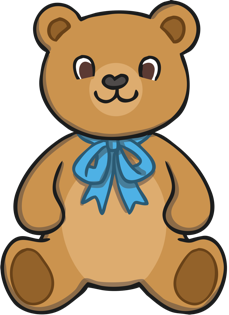 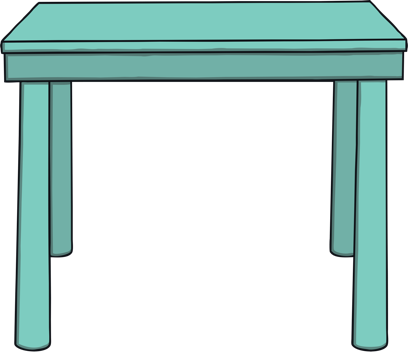 Teddy is behind the table.
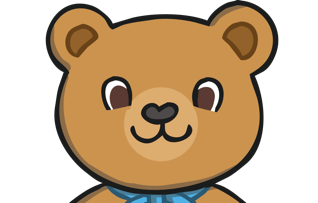 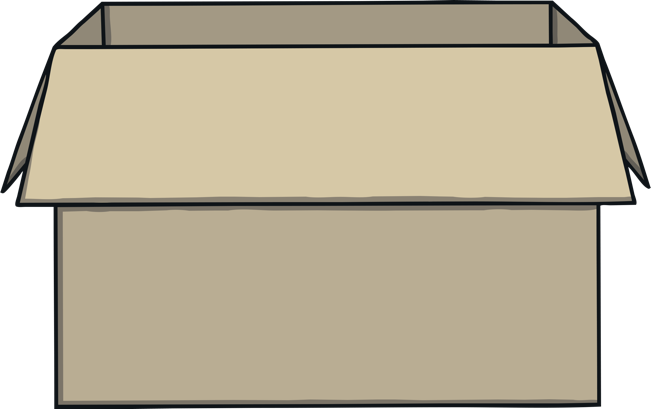 Where is Teddy?
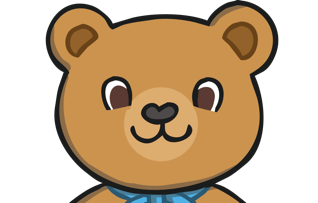 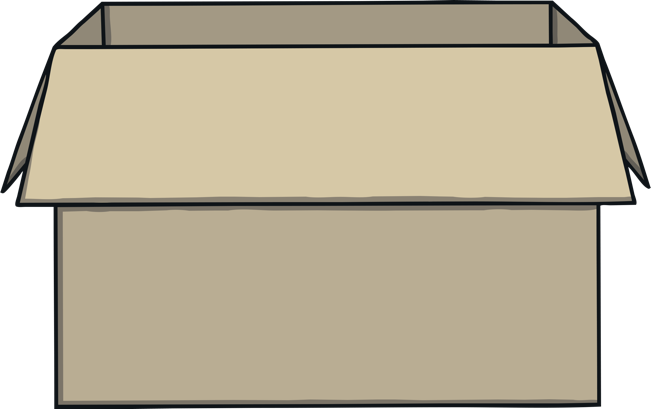 Teddy is in the box.
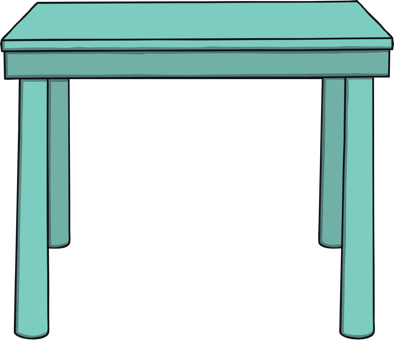 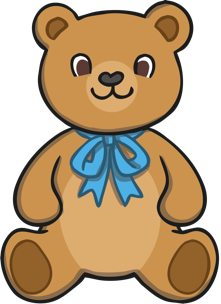 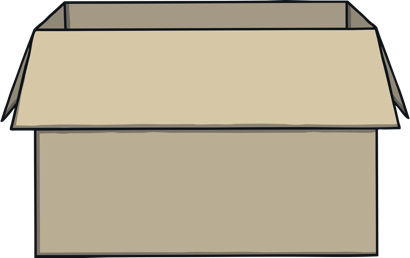 Where is Teddy?
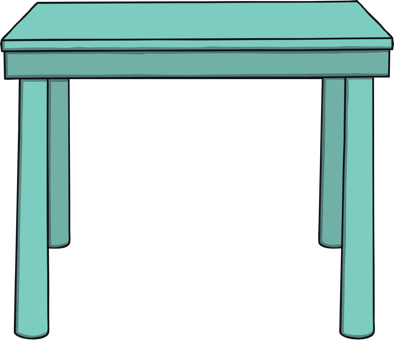 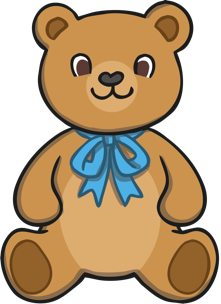 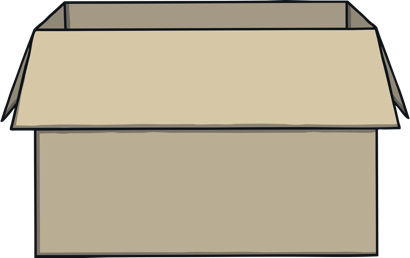 Teddy is between the box and the table.